Портфолио
Щегловой Екатерины Евгеньевны
преподавателя  Декоративно-прикладного искусства
МБУ ДО «Ардатовская детская школа искусств №1»
г.Ардатов
Дата рождения: 07.07.1997 г.
Профессиональное образование: педагогическое художественное БАКАЛАВР, высшее РФ ФГБОУ ВО 
«МГПИ им. М.Е. Евсевьева» г. Саранск,  диплом №101324 4769680, выдан: 08 февраля 2020 г.
Стаж педагогической работы в должности преподавателя ДПИ:  3 года
Общий трудовой стаж: 5 лет
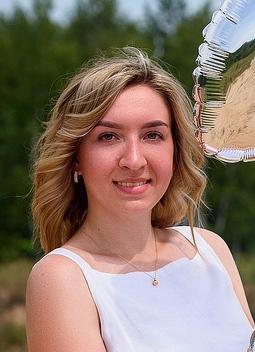 ПОВЫШЕНИЕ КВАЛИФИКАЦИИ
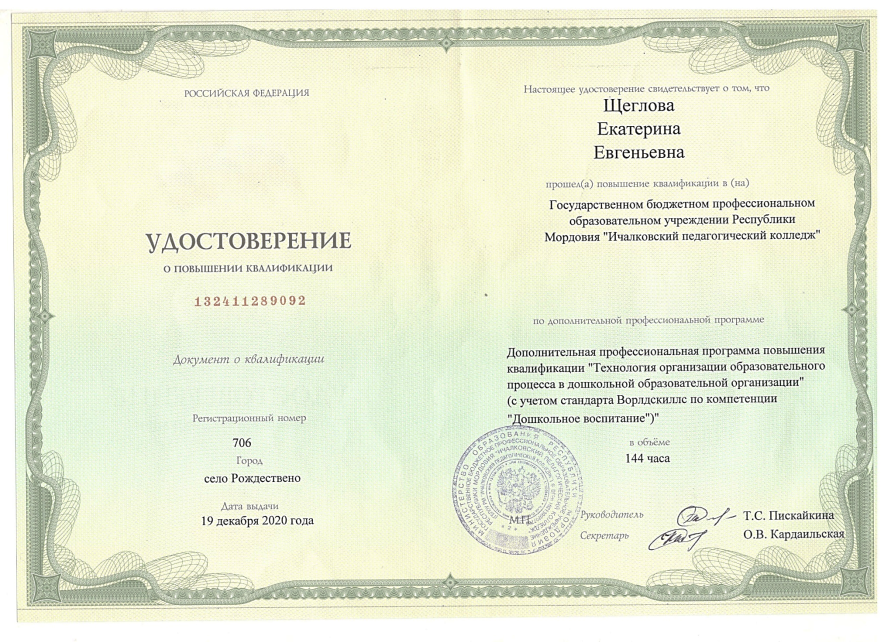 Динамика учащихся успеваемость на «4» и «5» за прошедший учебный год
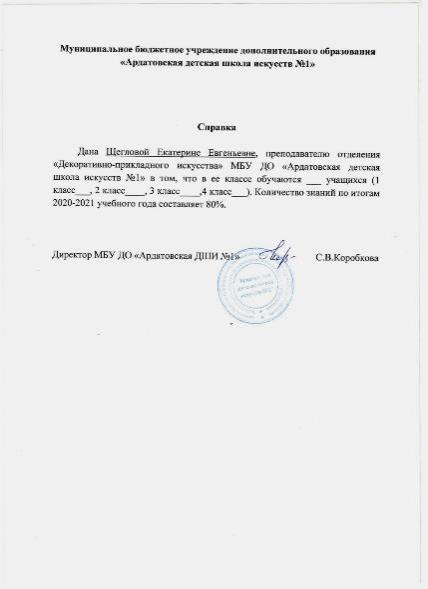 Участие в научно-практических конференциях, семинарах, 
педагогических чтениях
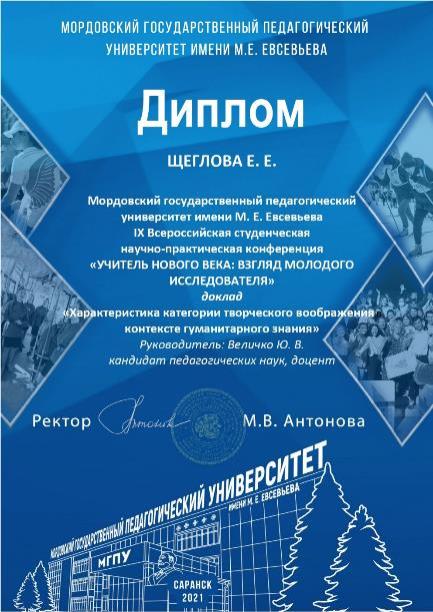 Участие в жюри
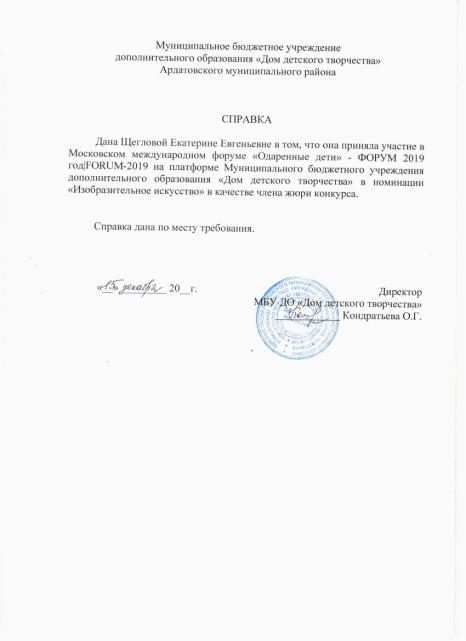 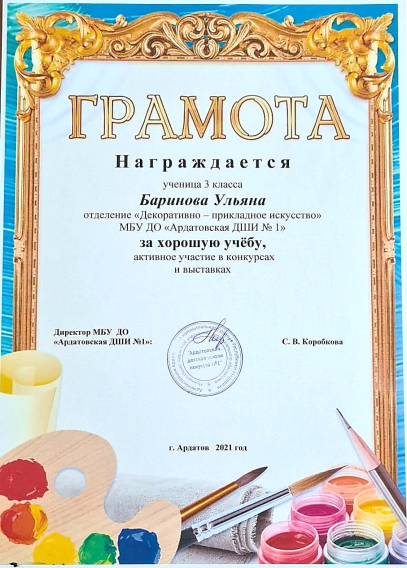 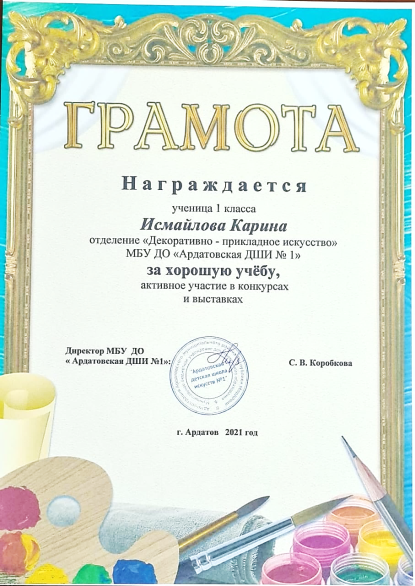 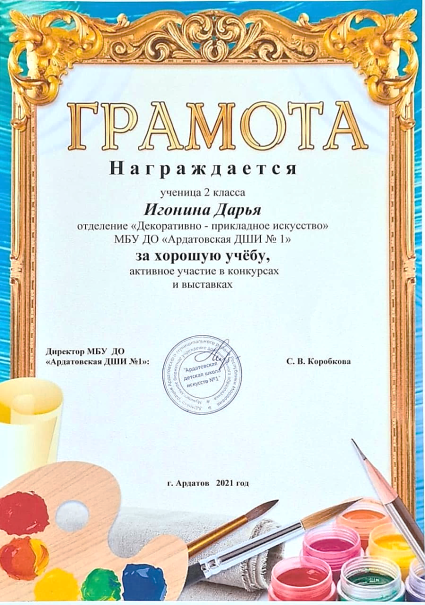 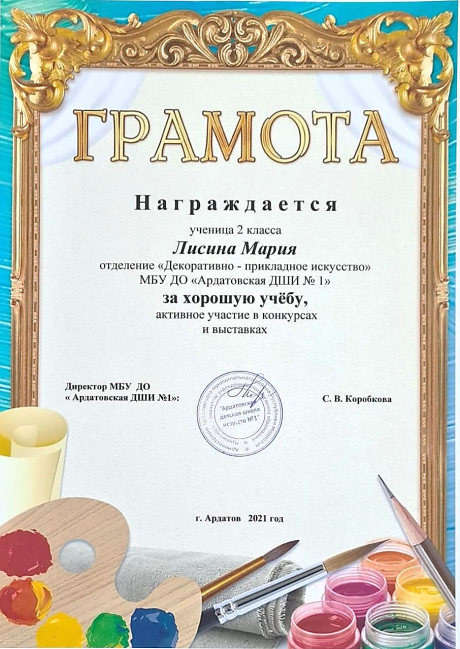 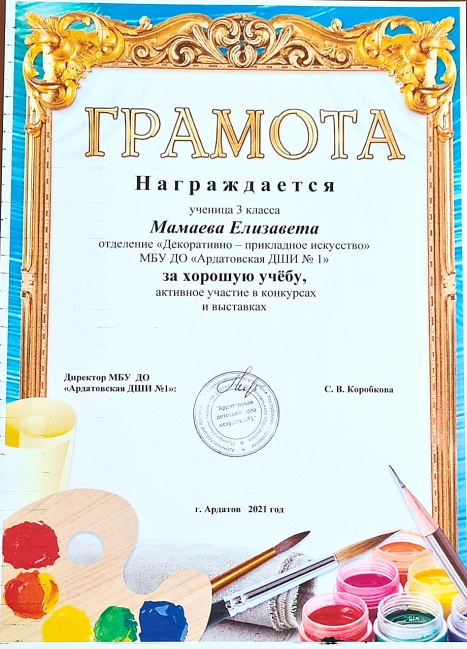 Результаты участия в конкурсах Республиканского значения 
под руководством Министерства РМ
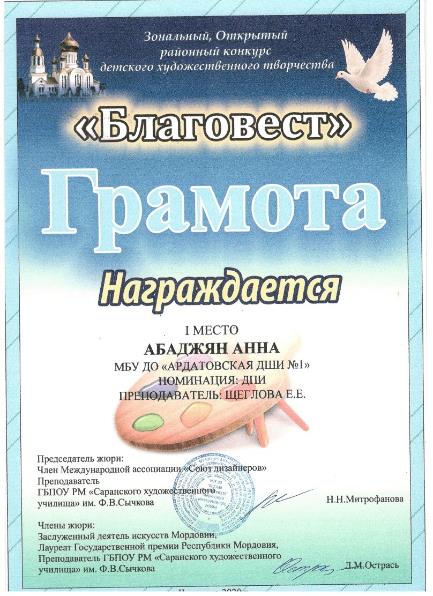 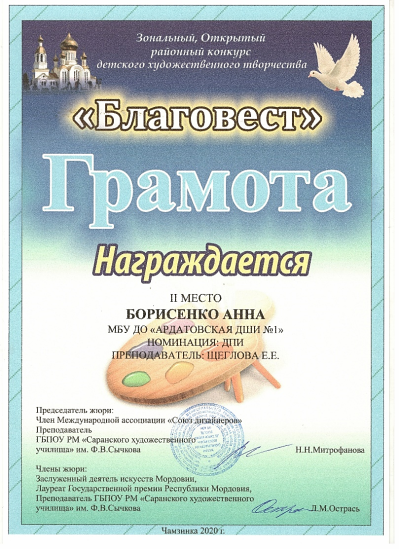 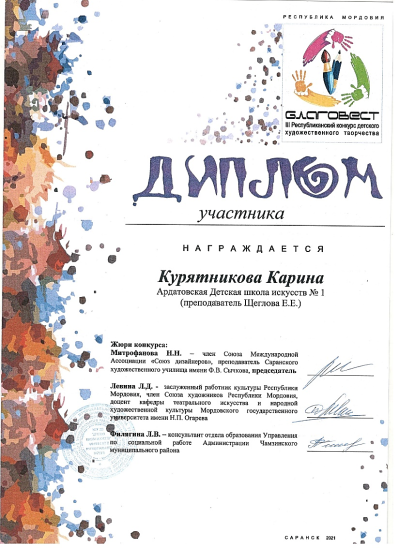 Результаты участия в конкурсах, выставках, мастер-классах 
Всероссийского, Зонального, Межрегионального и др.
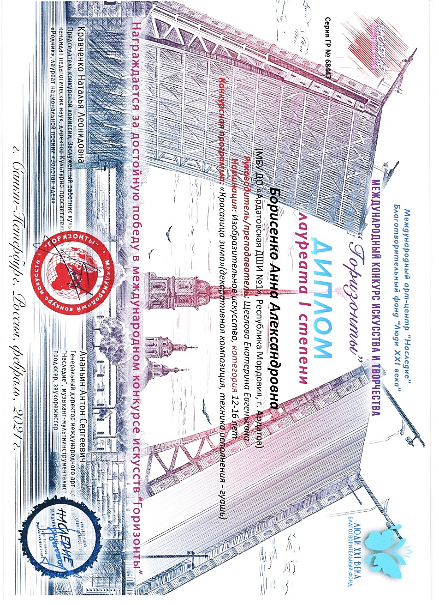 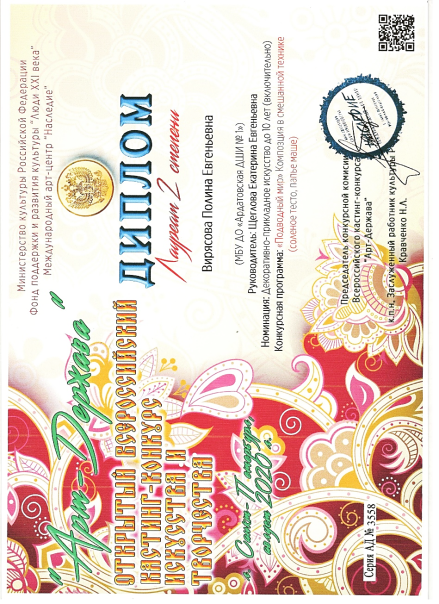 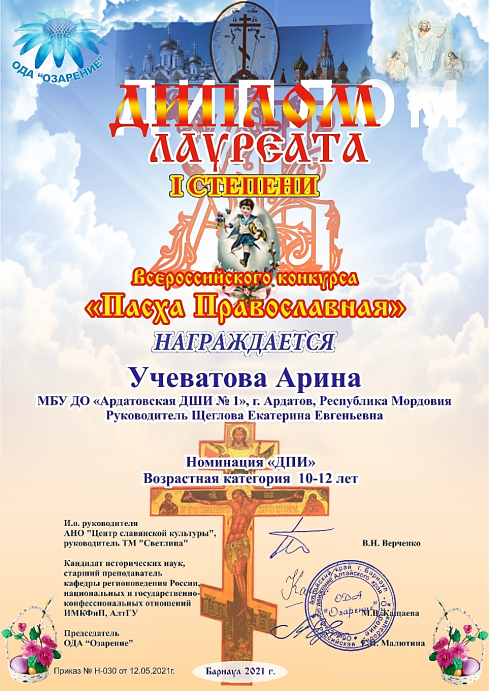 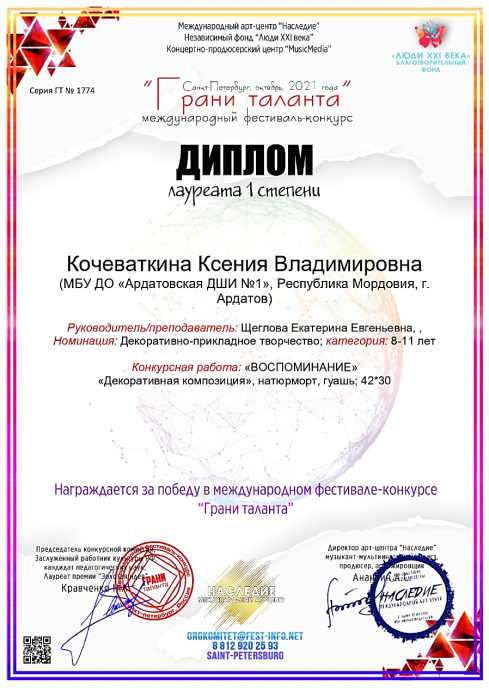 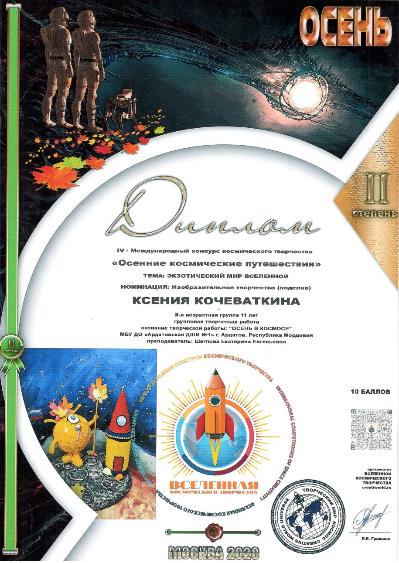 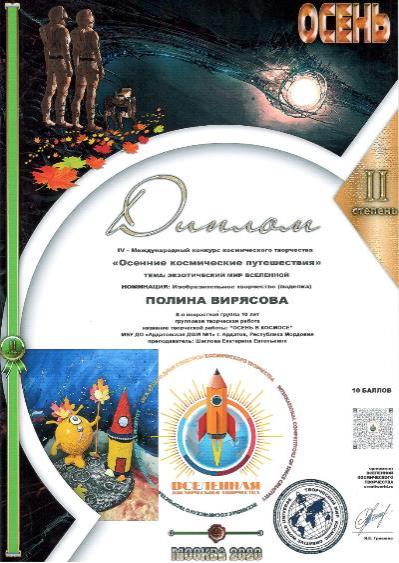 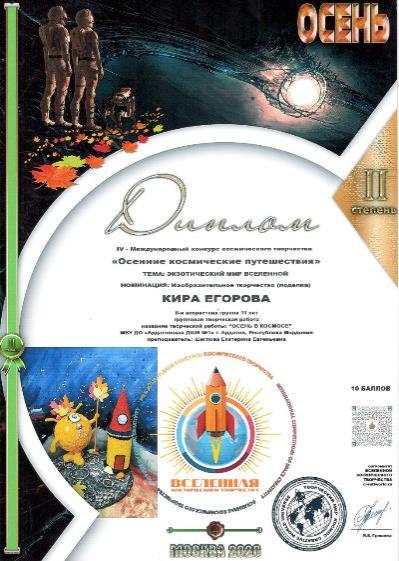 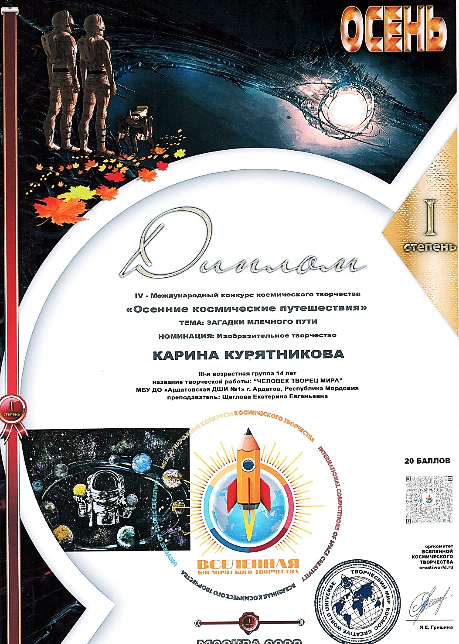 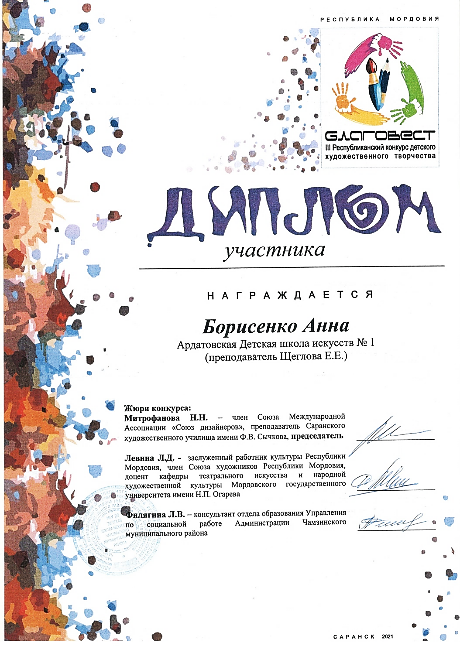 Награды и достижения в области культуры и искусства
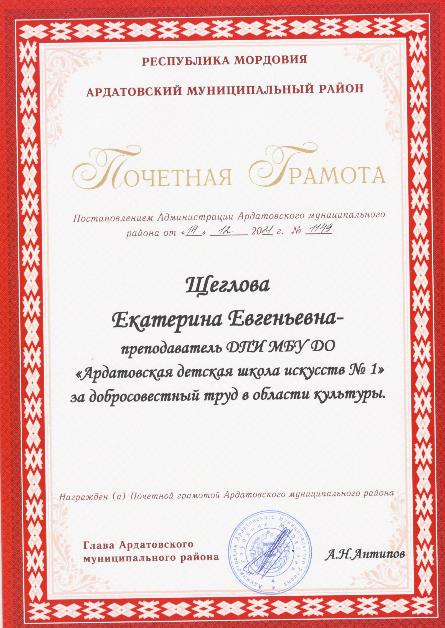 Участие преподавателя в творческих конкурсах,
 выставка, мастер-классах Республиканского, Муниципального значениях
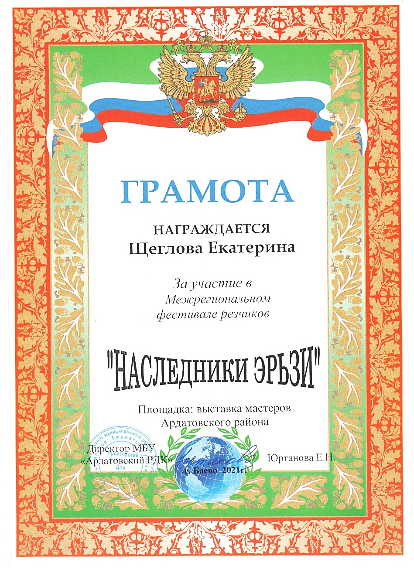 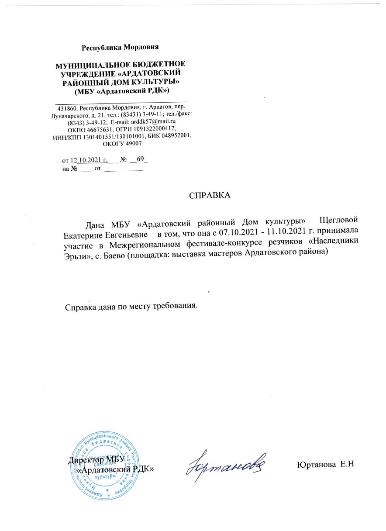 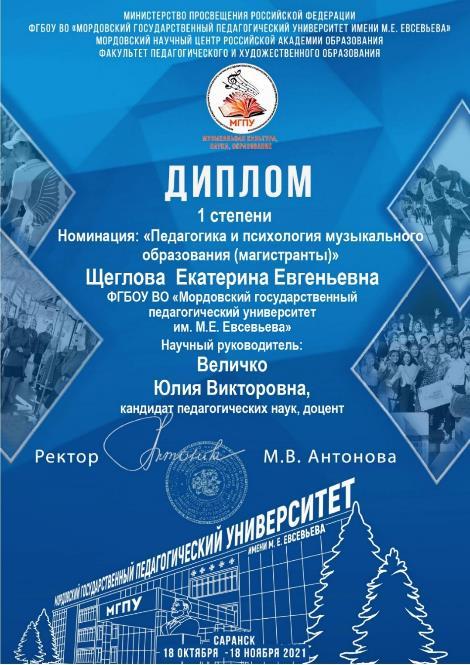 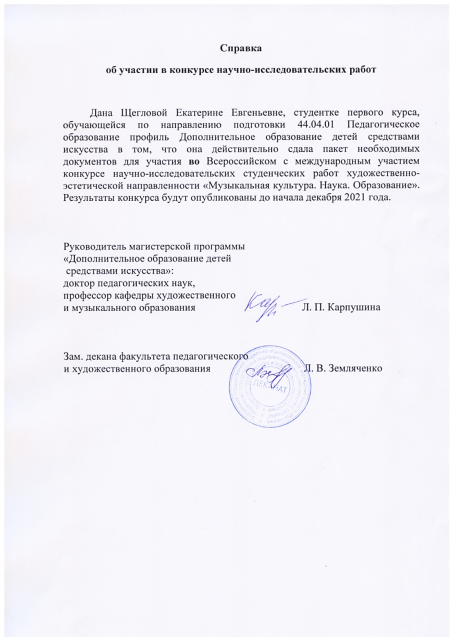 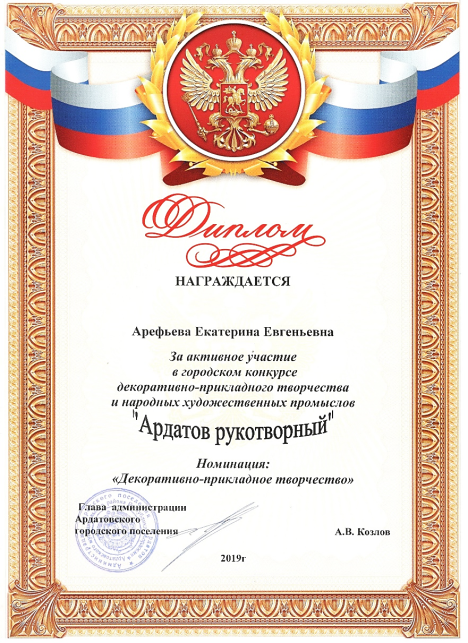 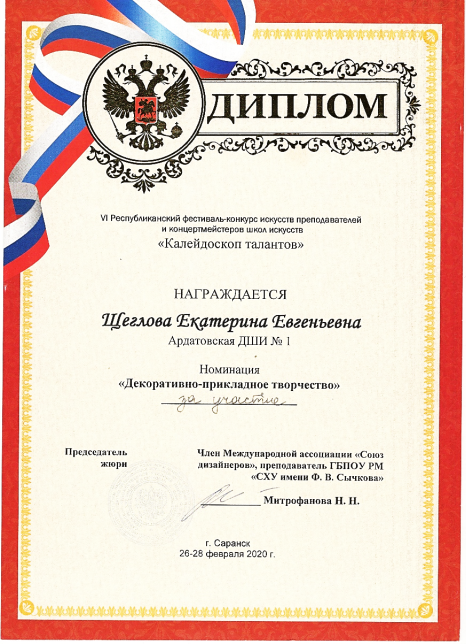 Наличие публикаций в том числе интернет-публикаций
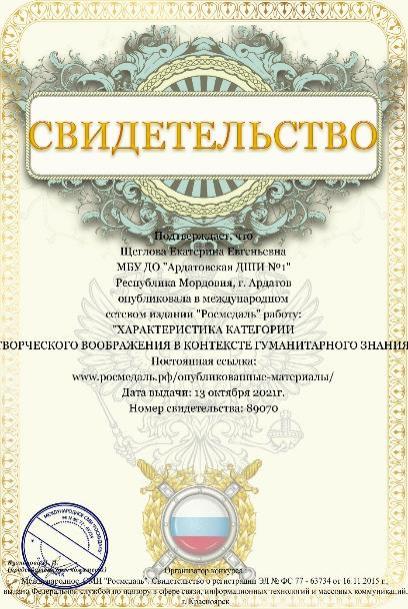 Признание высокого профессионализма, наличие грамот, благодарственных писем, полученных за работу преподавателя
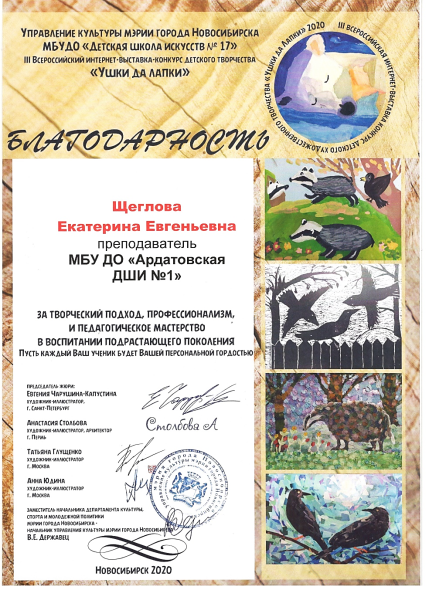 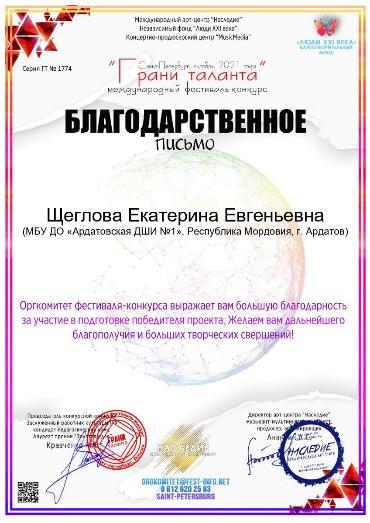 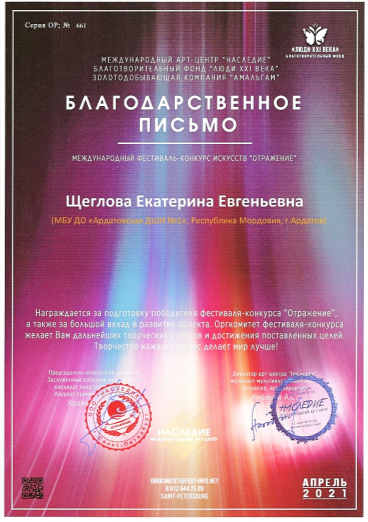